Založení účtu Introductory Special
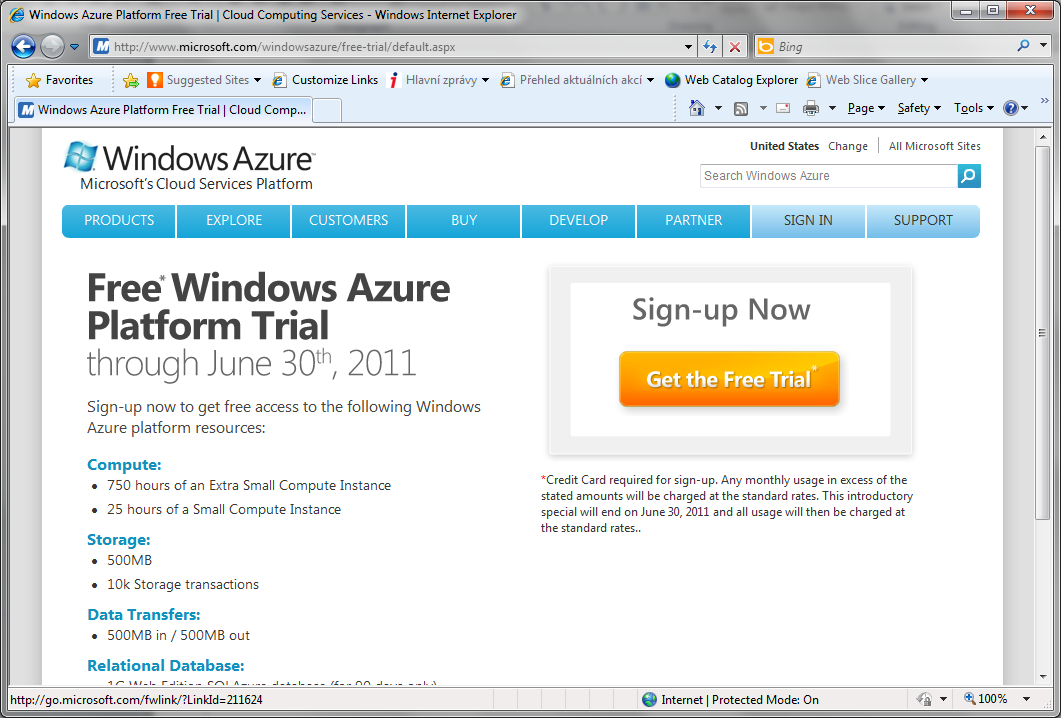 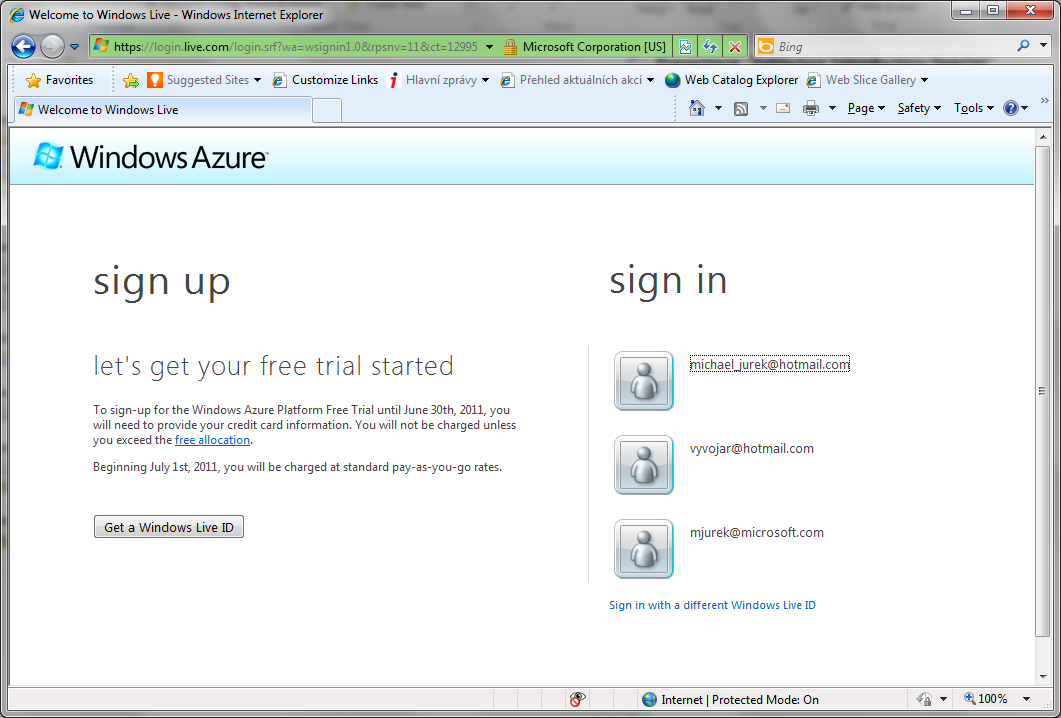 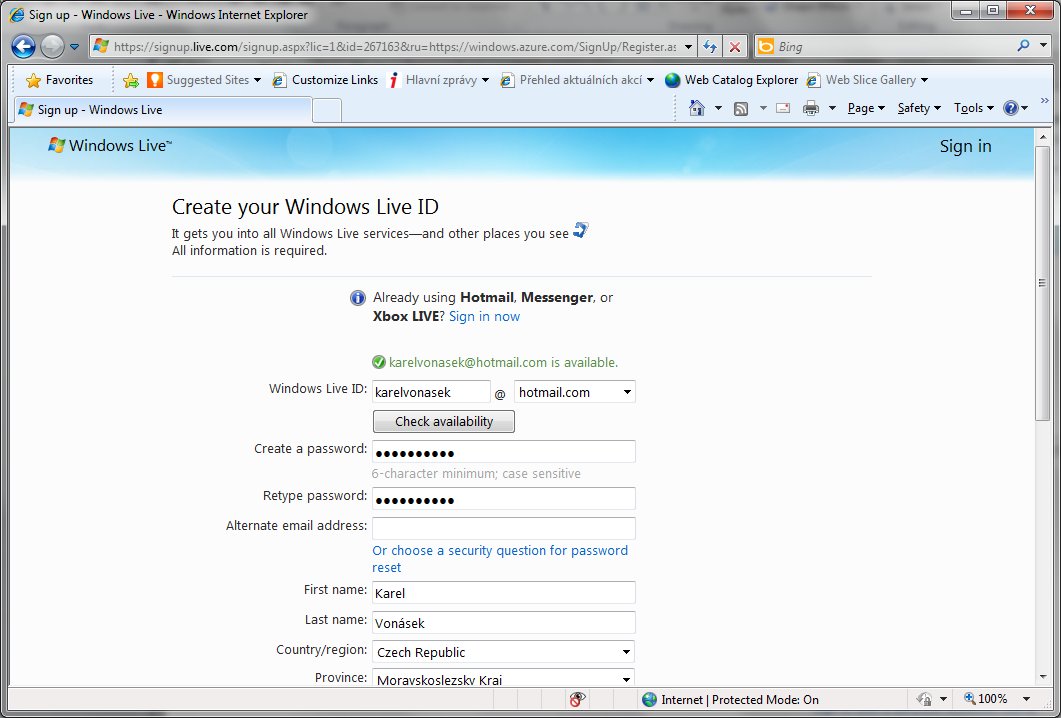 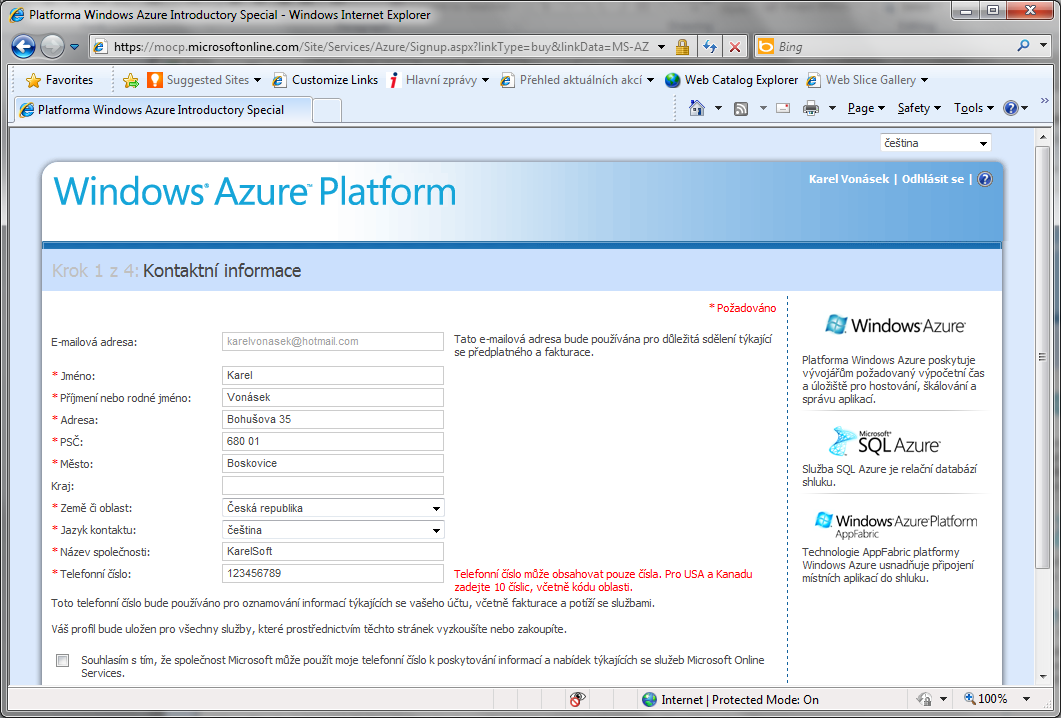 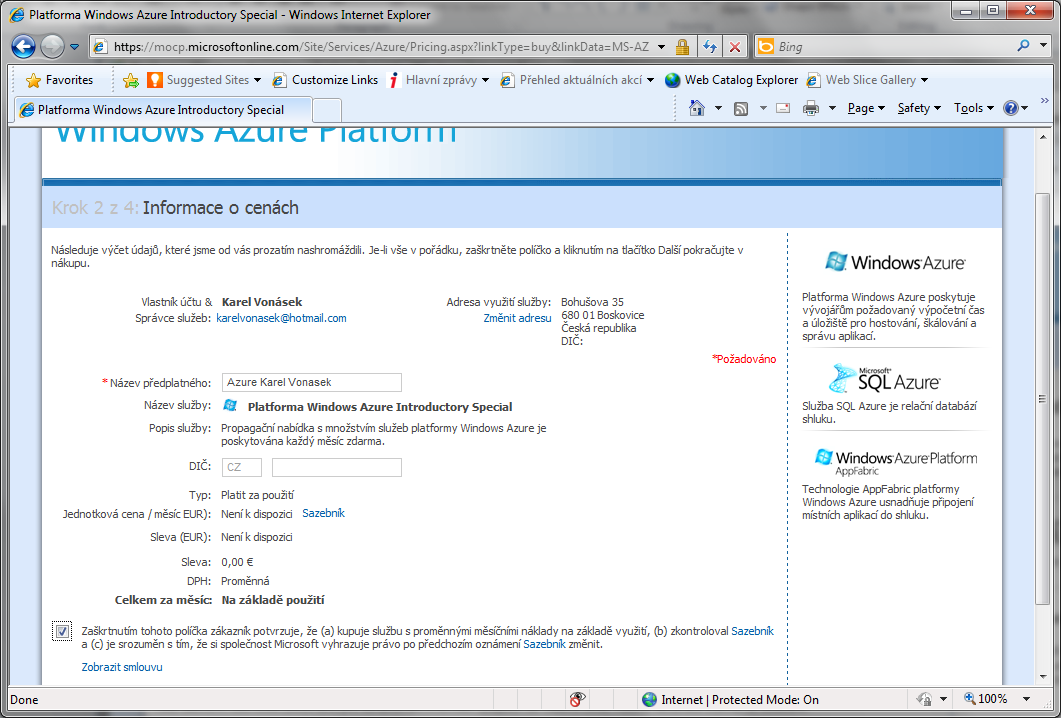 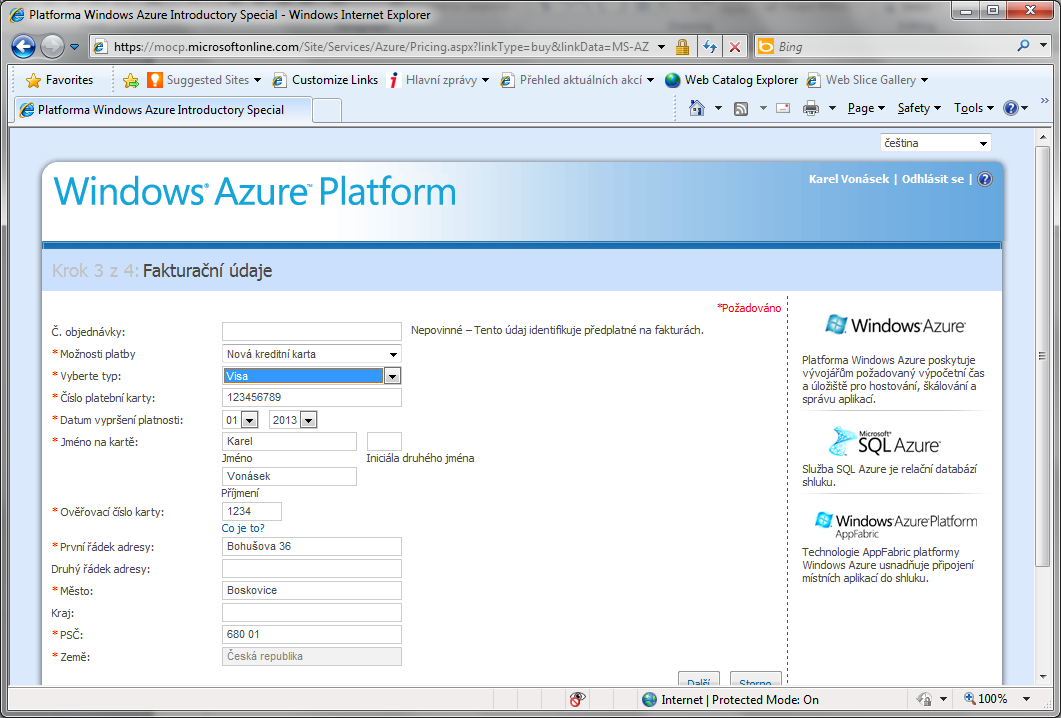 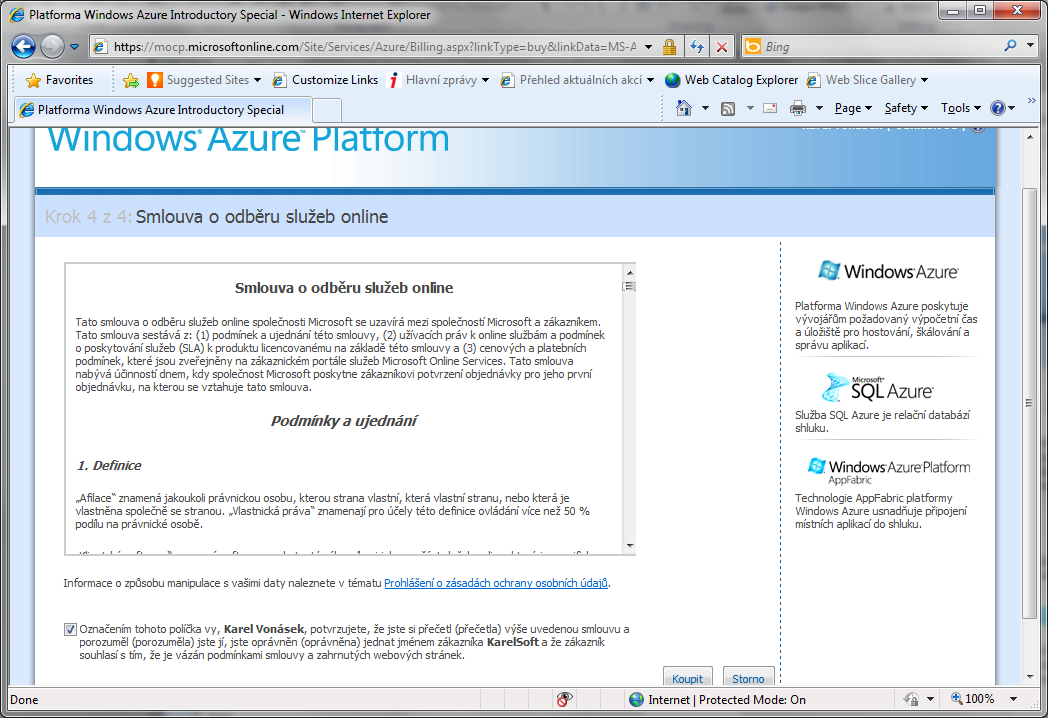 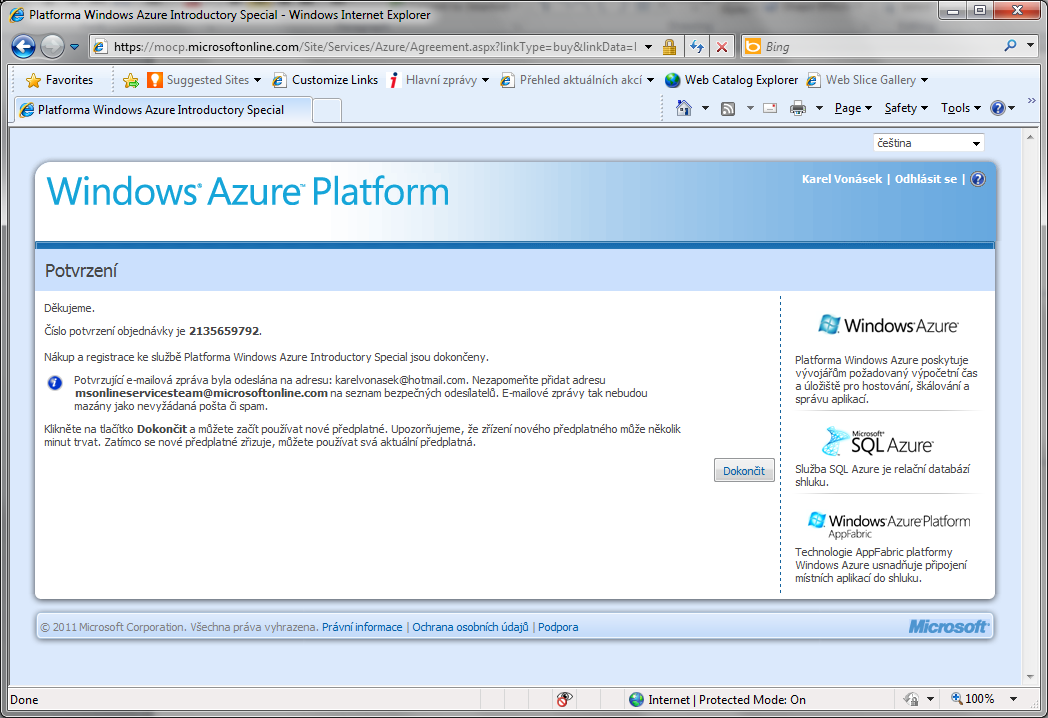 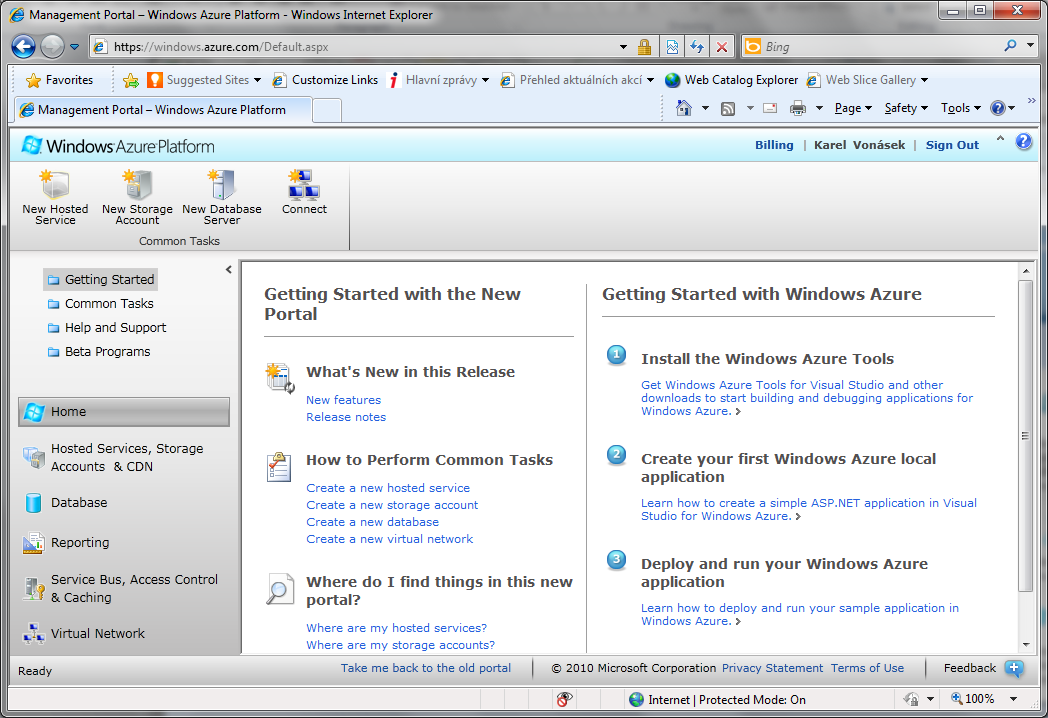 Důsledný úklid= žádná platba
1. Žádný nasazený virtuál
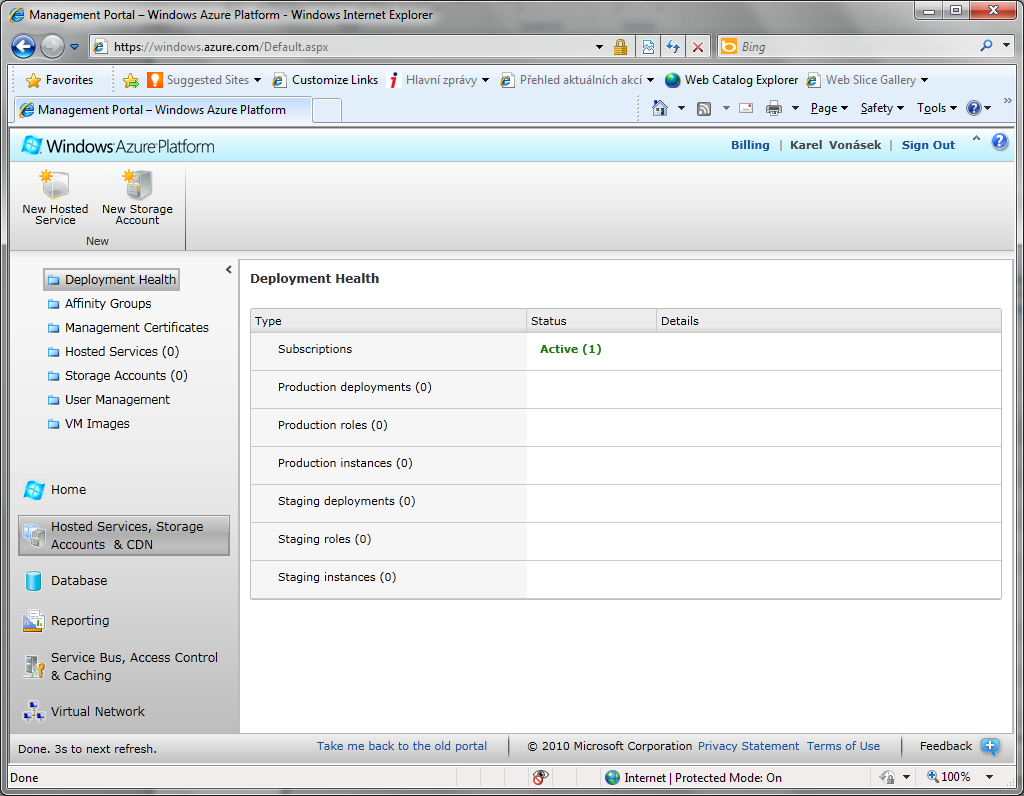 2. Žádná storage
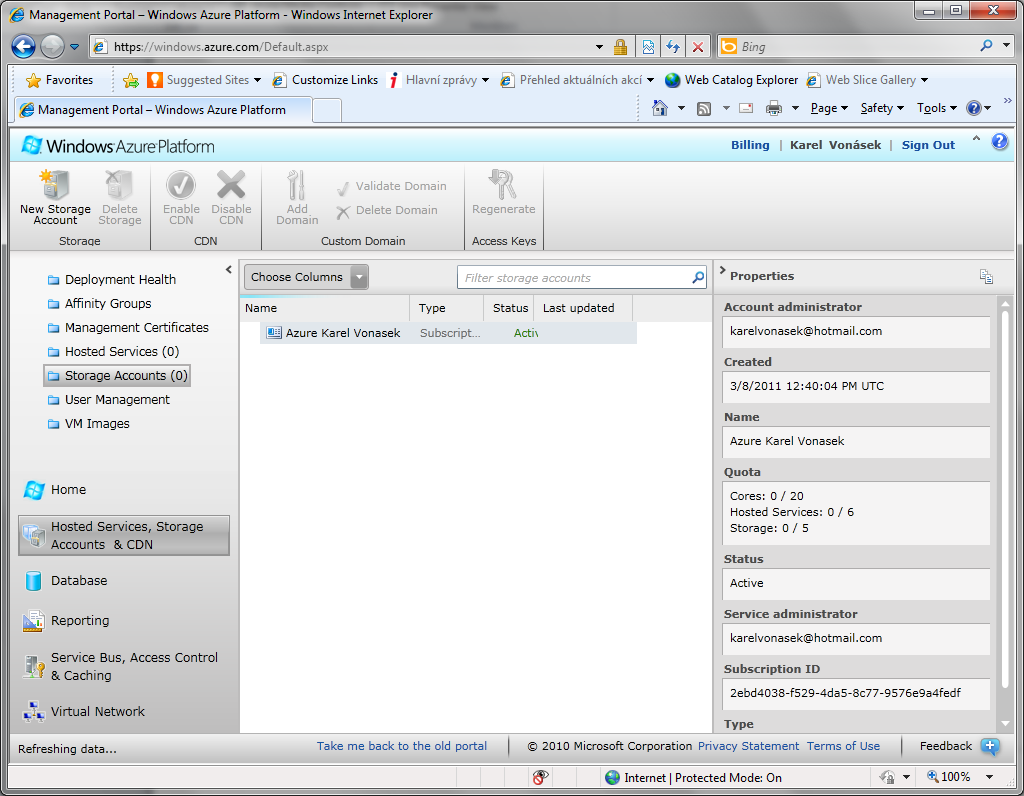 Alternativně stačí vymazat vše, uložené na tomto účtu, např. pomocí Storage Exploreru
3. Pouze SQL databáze master
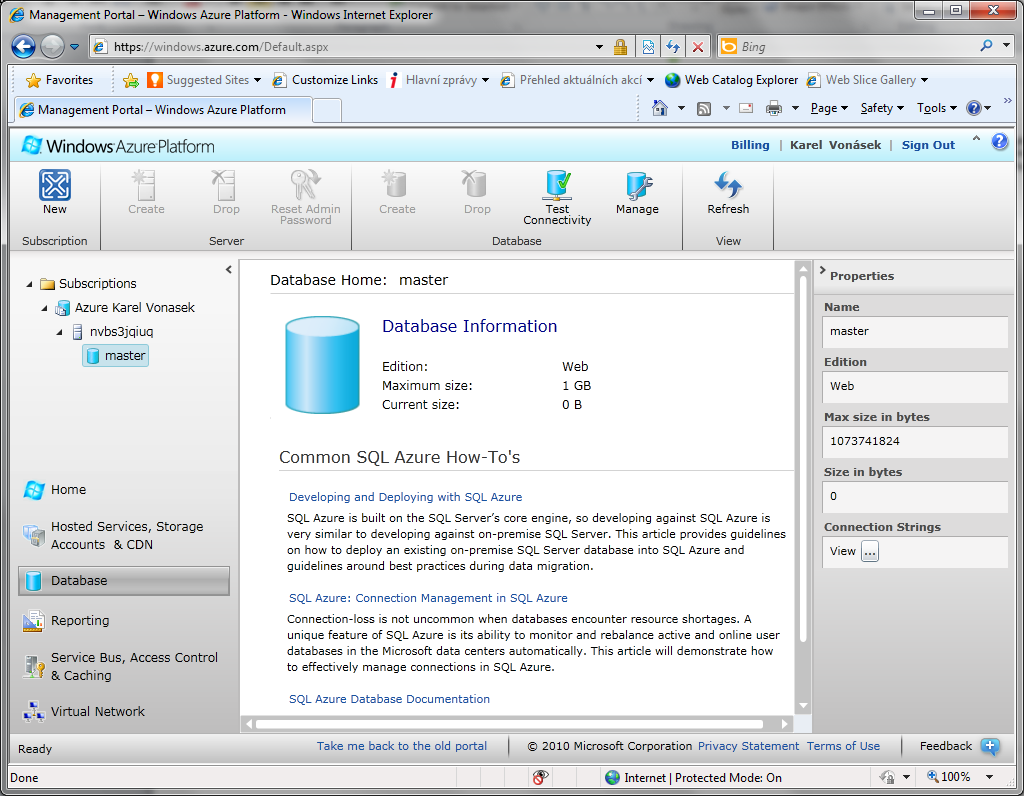 Kontrola spotřeby
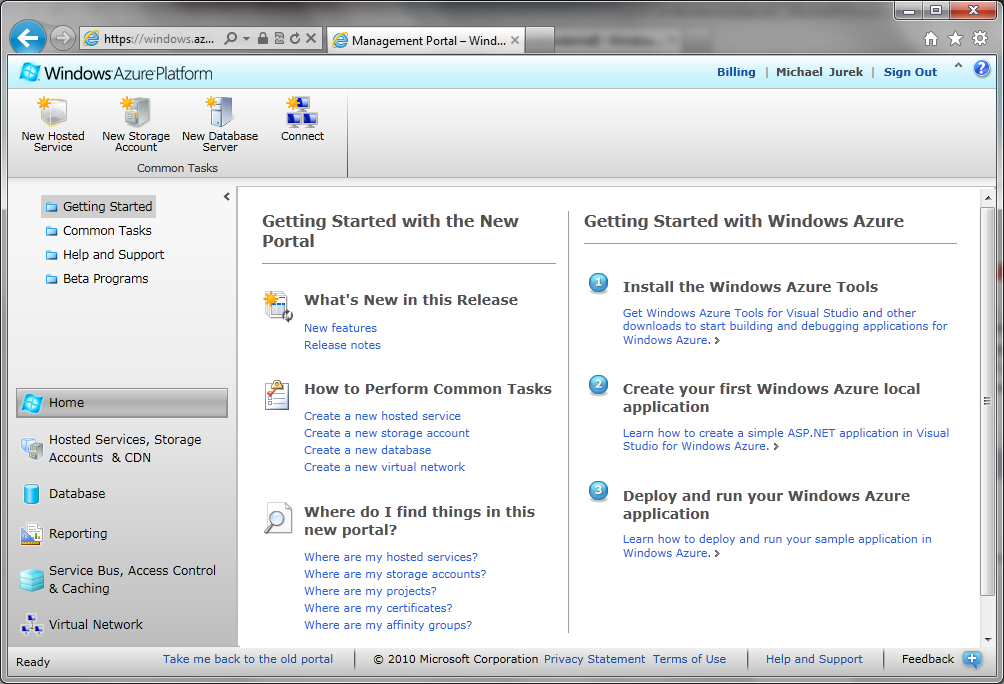 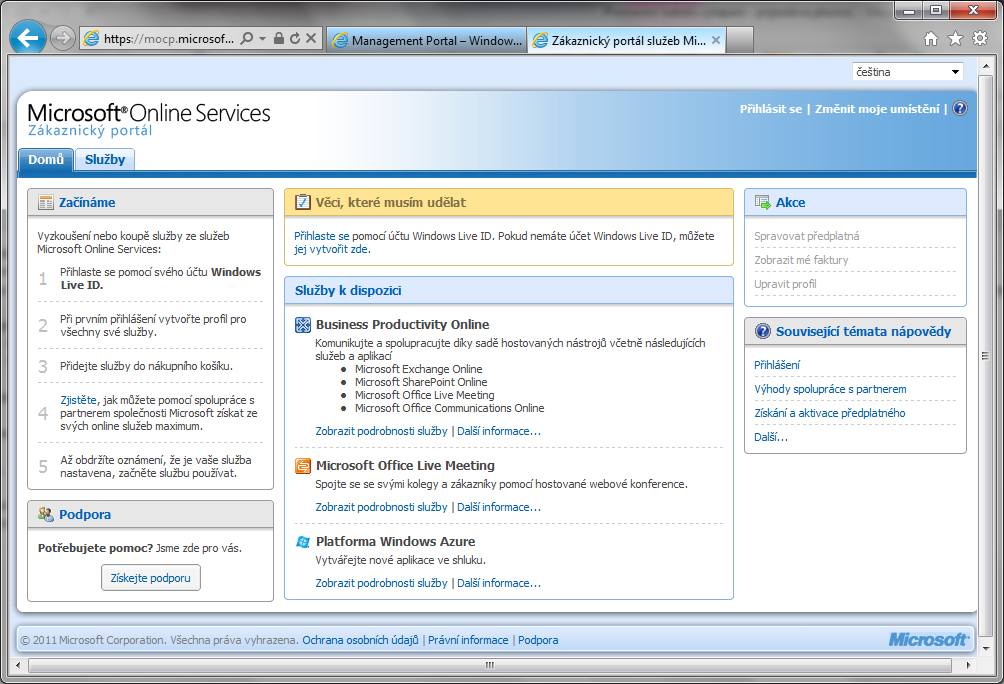 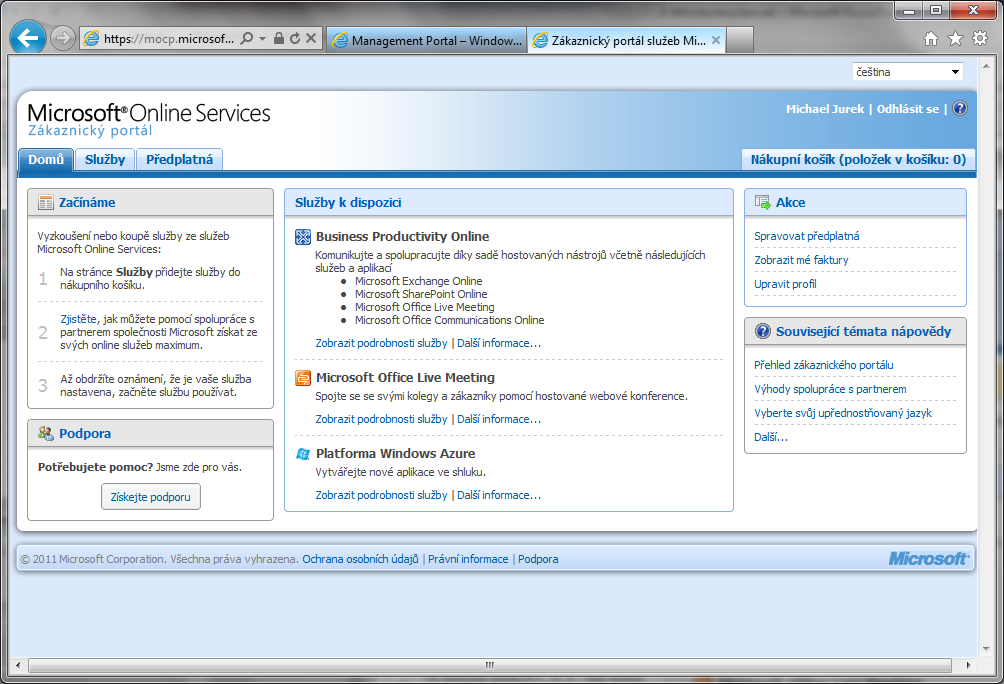 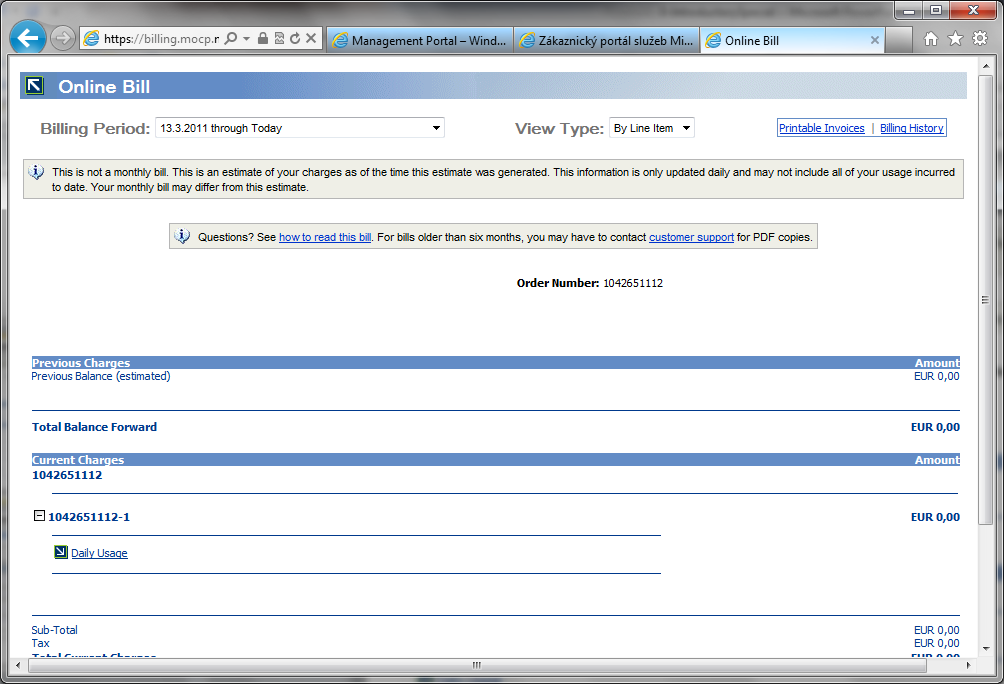 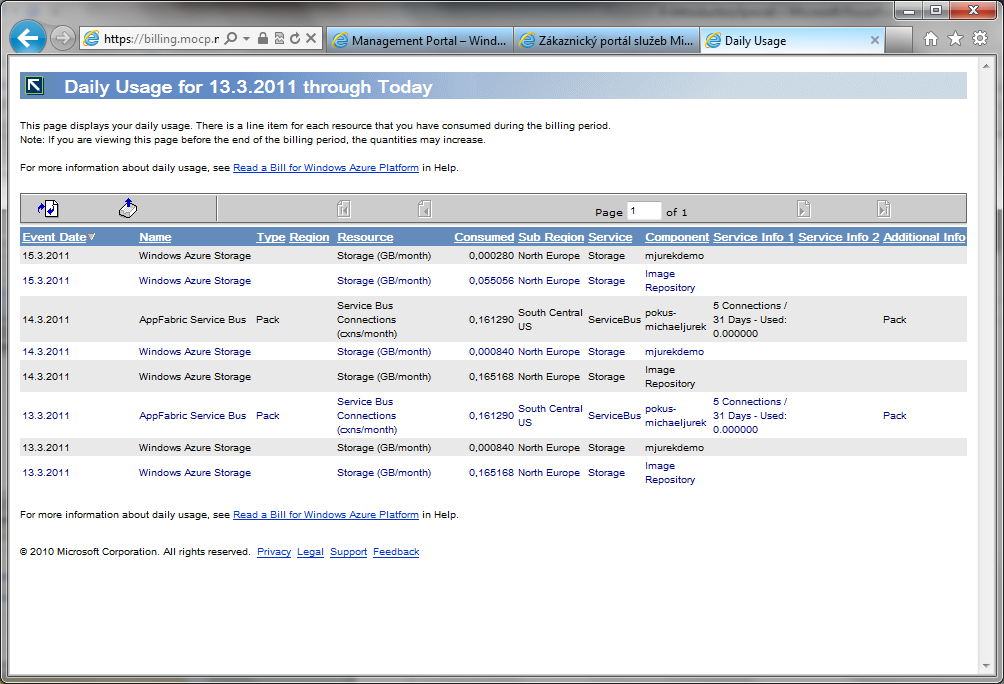 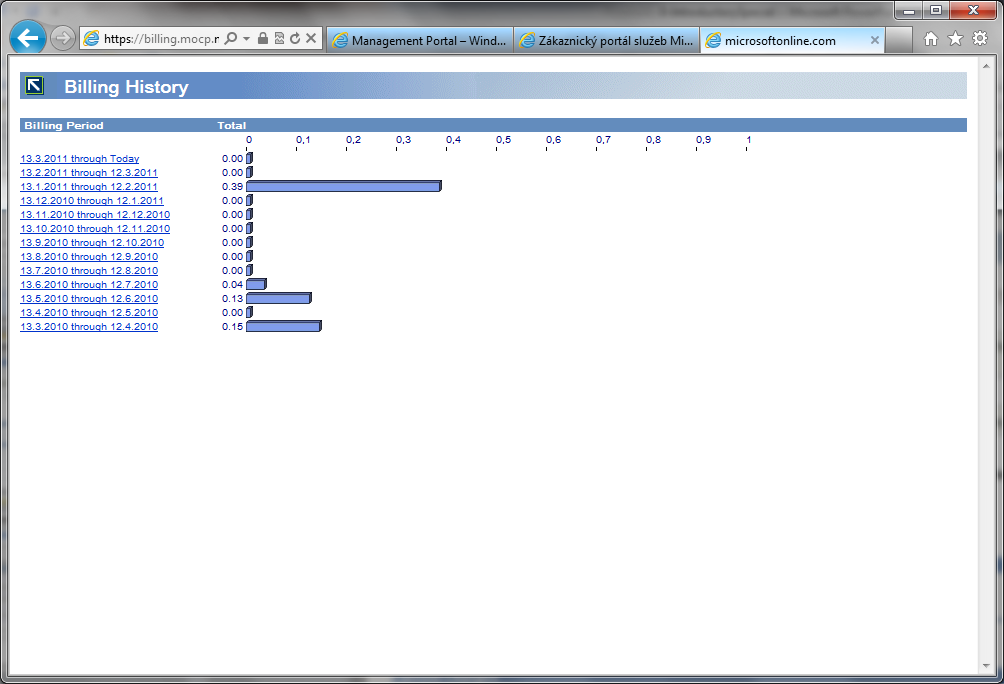 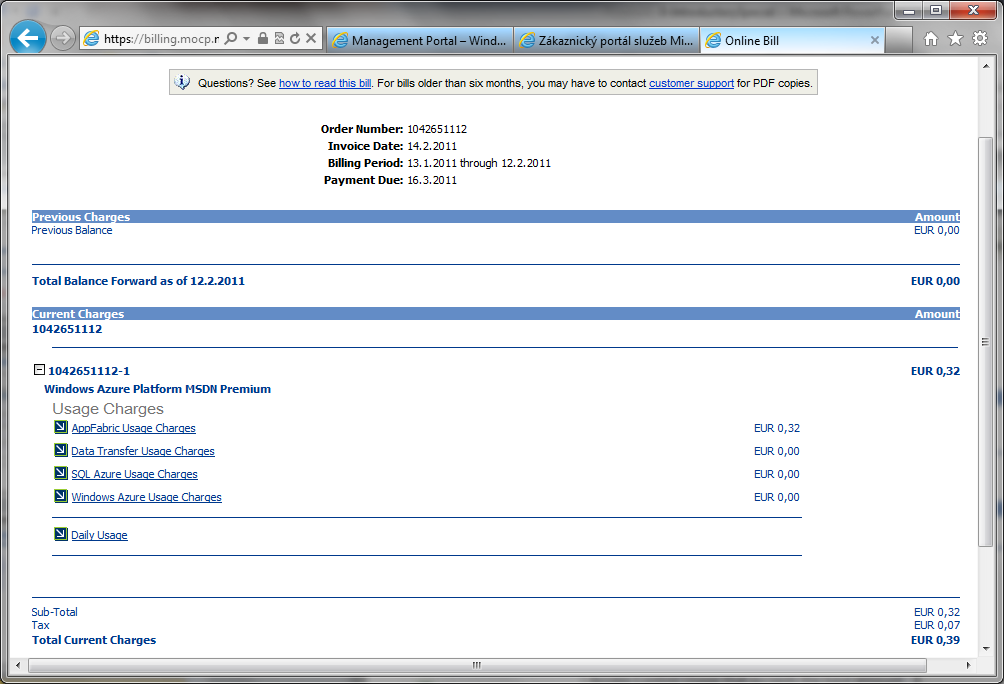 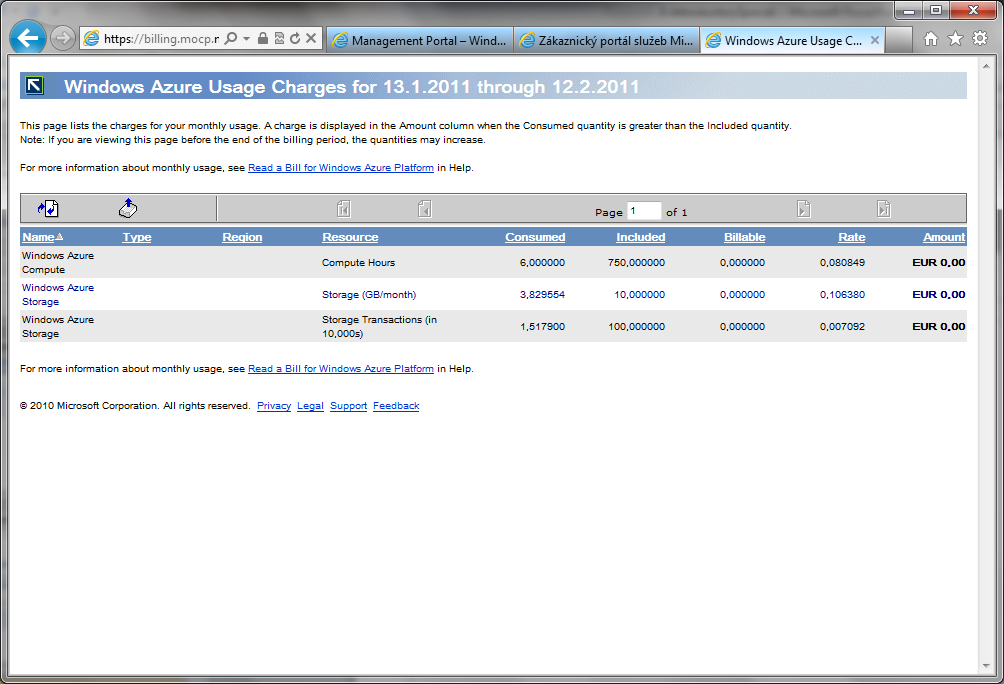